Историко-культурное наследие Православия
на территории Ярославской области
Святыни Ростова Великого
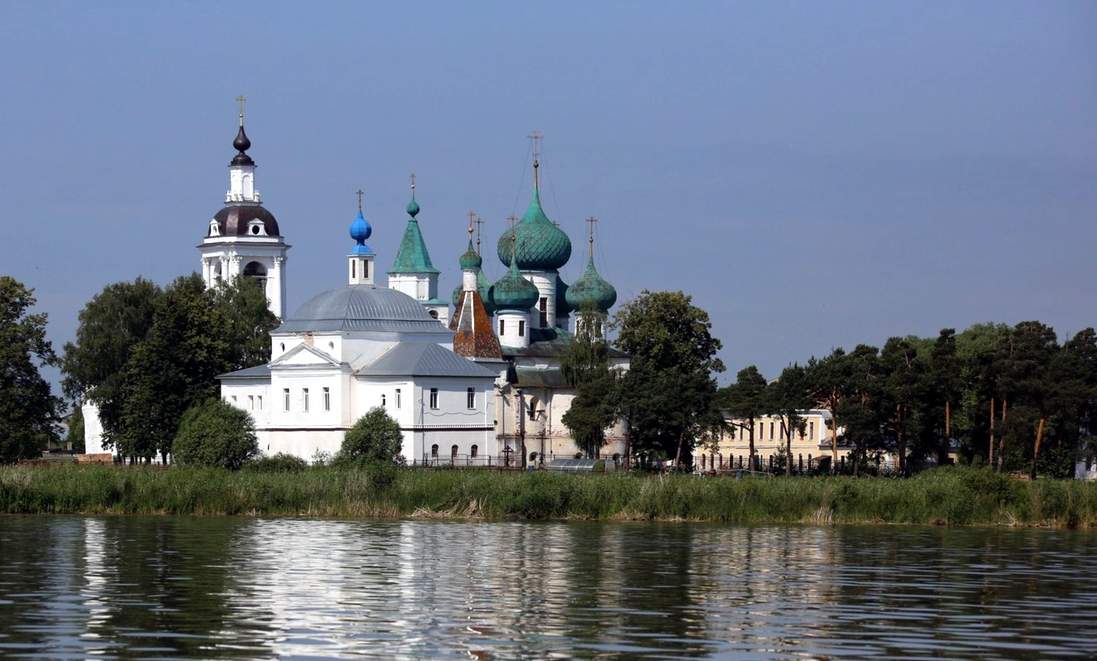 Авраамиев Богоявленский монастырь
Ростов Великий
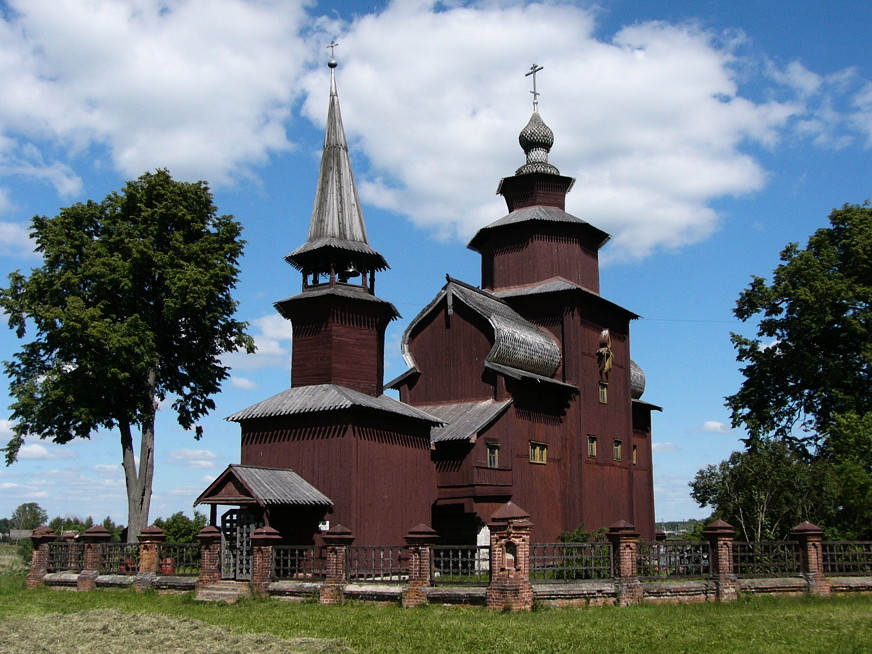 Храм Иоанна Богослова
на Ишне
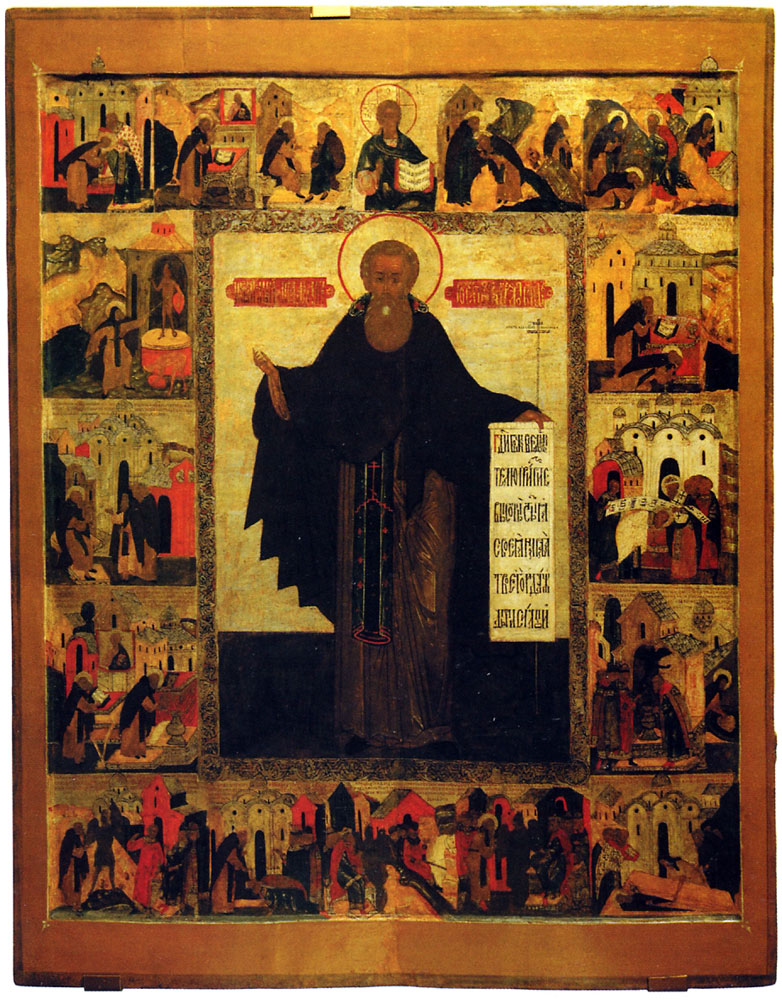 Преподобный
Авраамий Ростовский
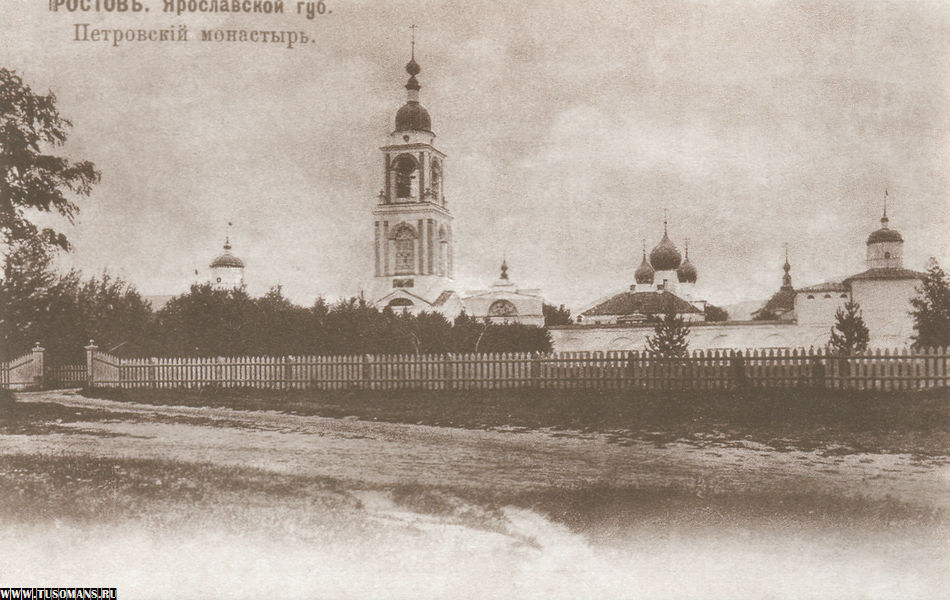 Петровский монастырь
Ростов Великий
(нач. ХХ века)
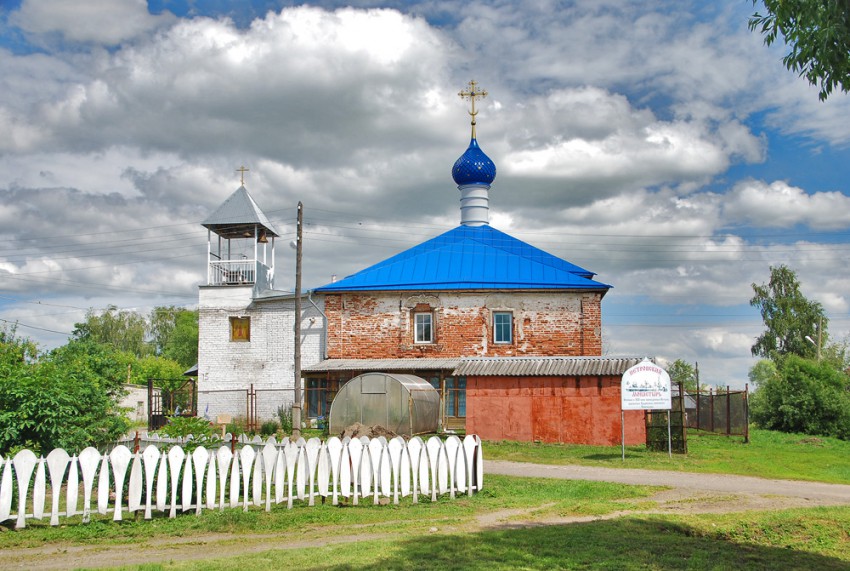 Петровский монастырь
Ростов Великий
(современный вид)
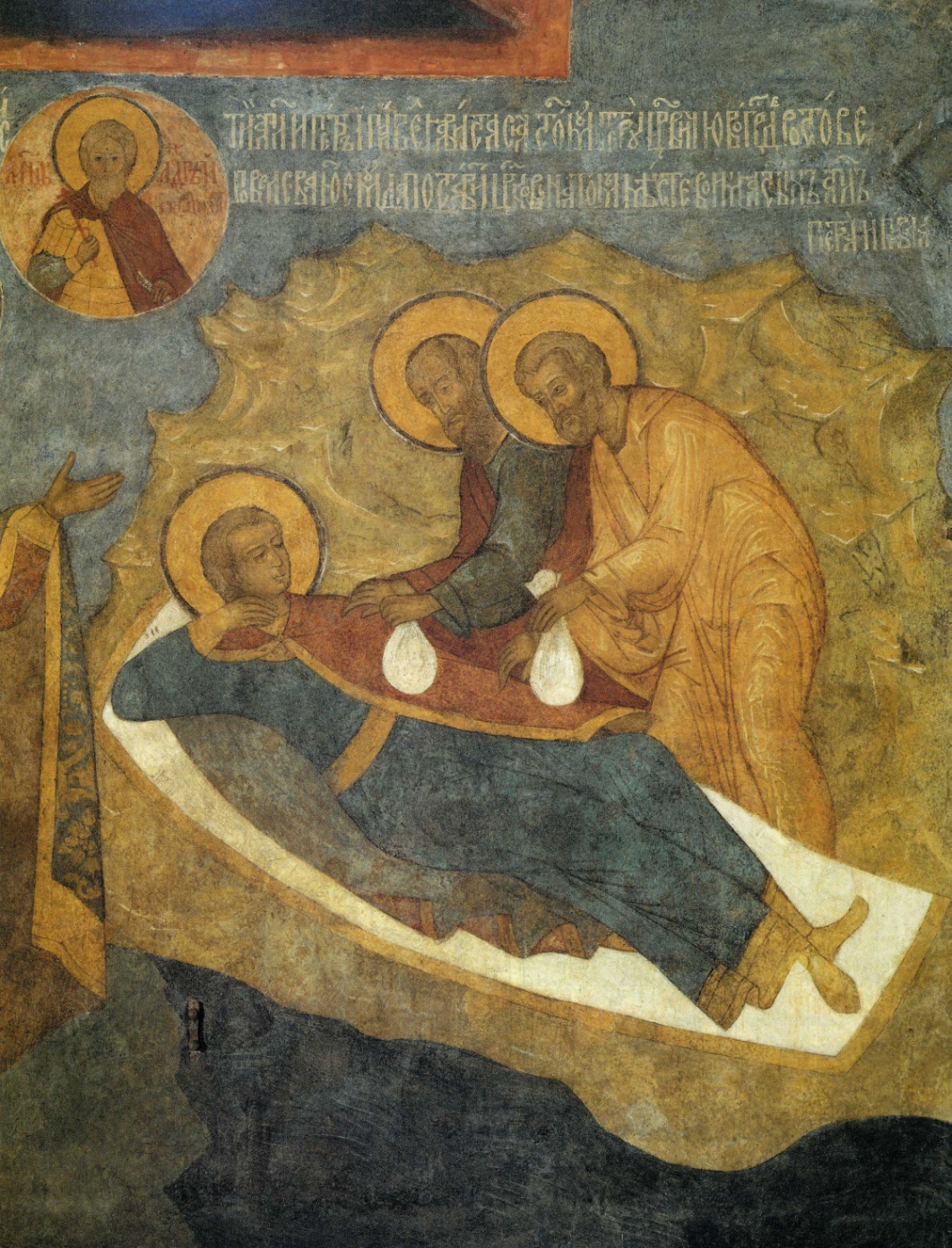 Явление апостолов Петра и Павла
Петру, царевичу Ордынскому
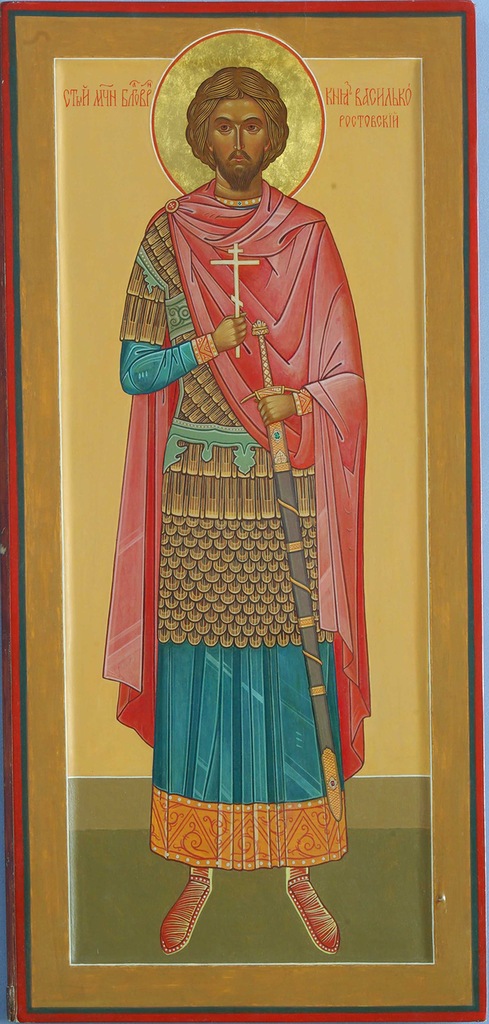 Святой благоверный князь
Василий (Василько) Ростовский
(современная икона)
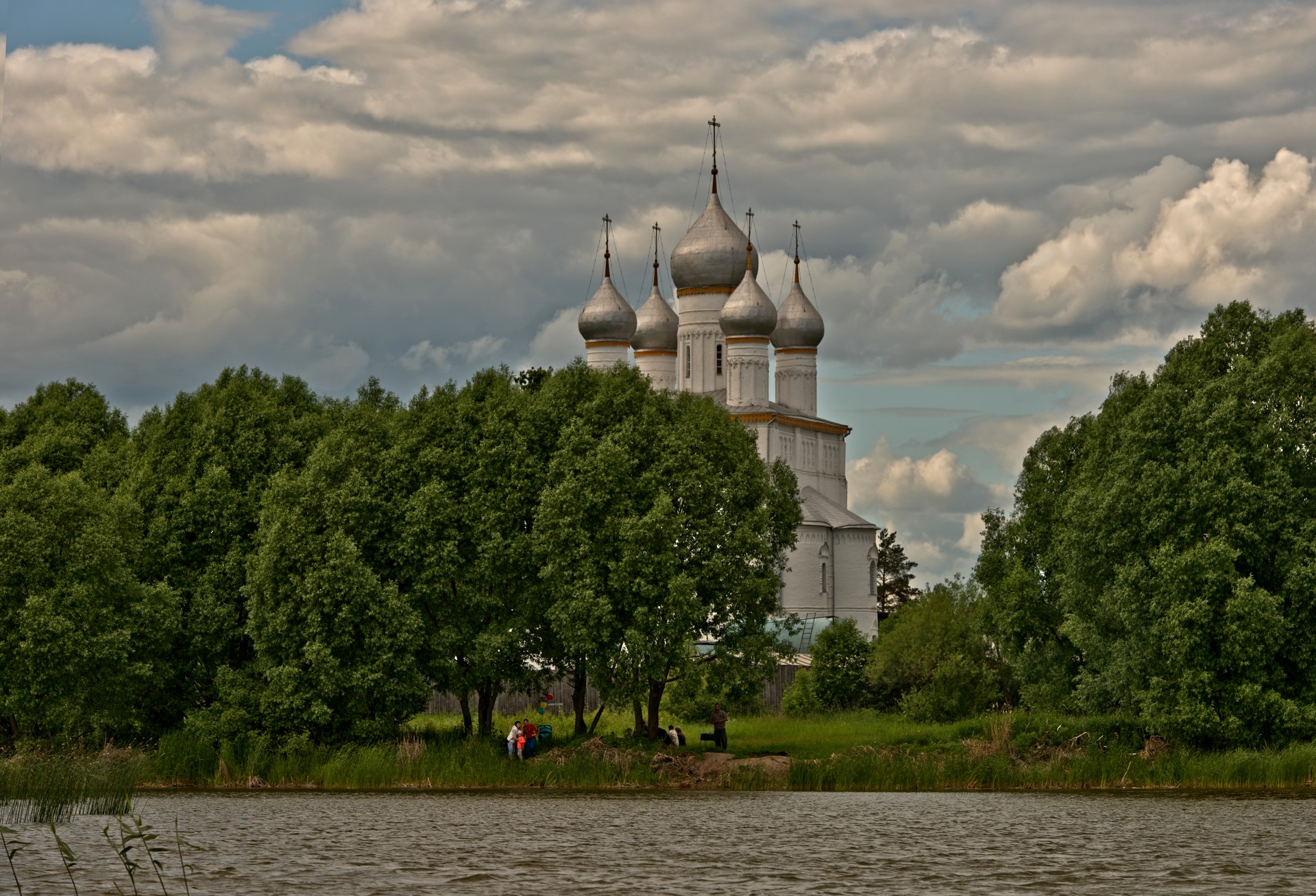 Храм Спаса на Песках
Ростов Великий
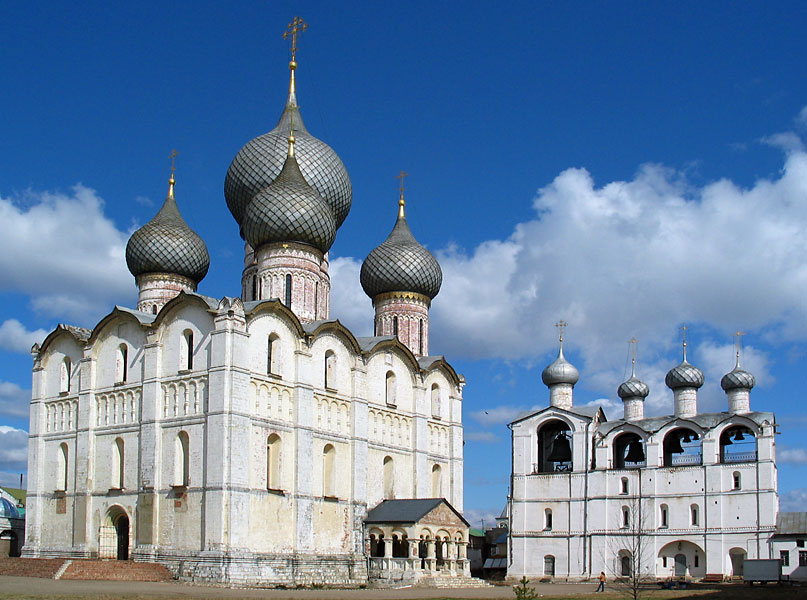 Успенский собор
Ростов Великий
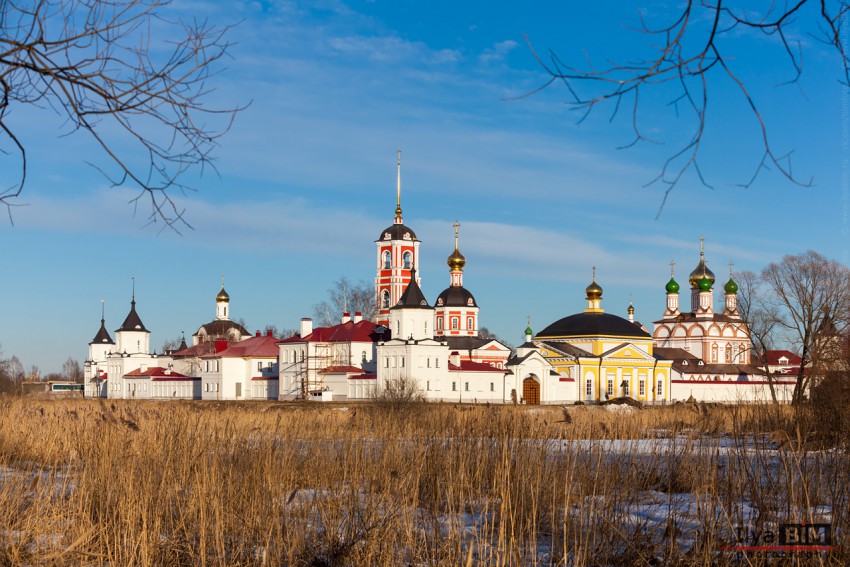 Троице-Сергиев Варницкий монастырь
Ростов Великий
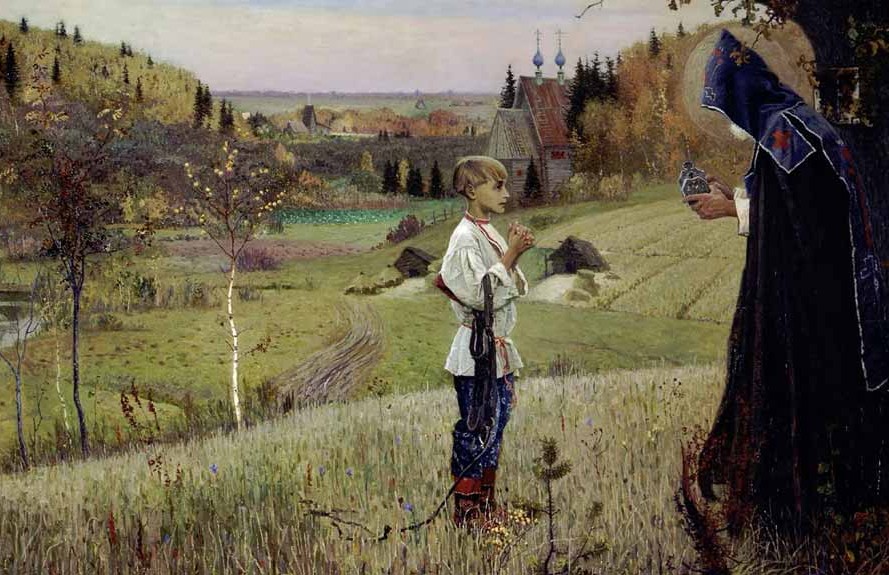 М. В. Нестеров
«Видение отроку Варфоломею»
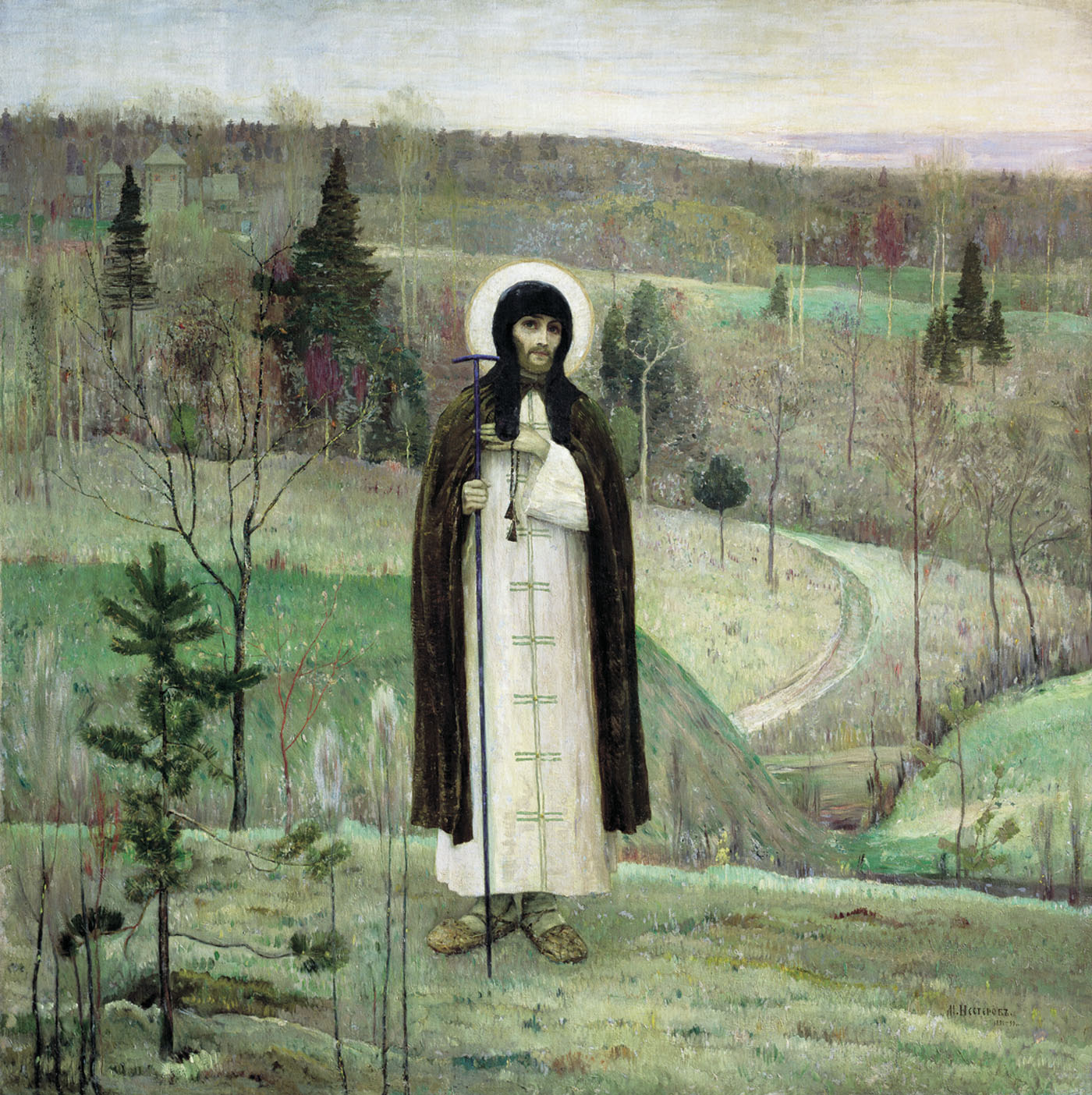 М. В. Нестеров
«Преподобный
Сергий Радонежский»
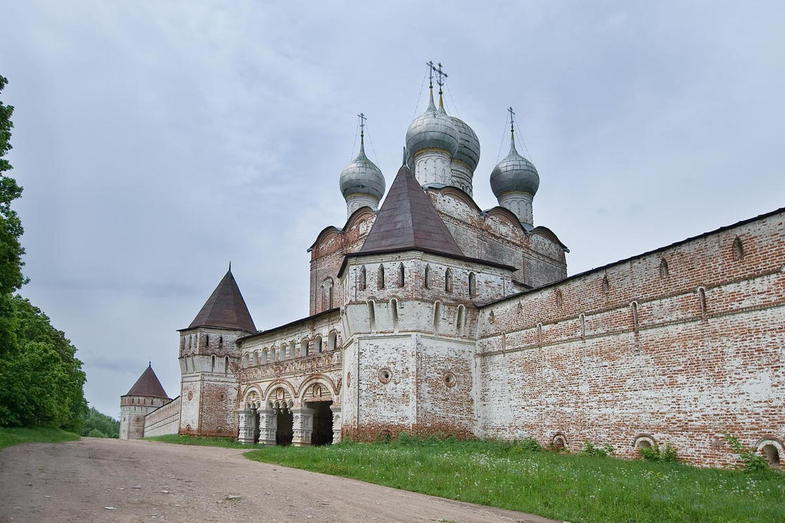 Борисоглебский
монастырь
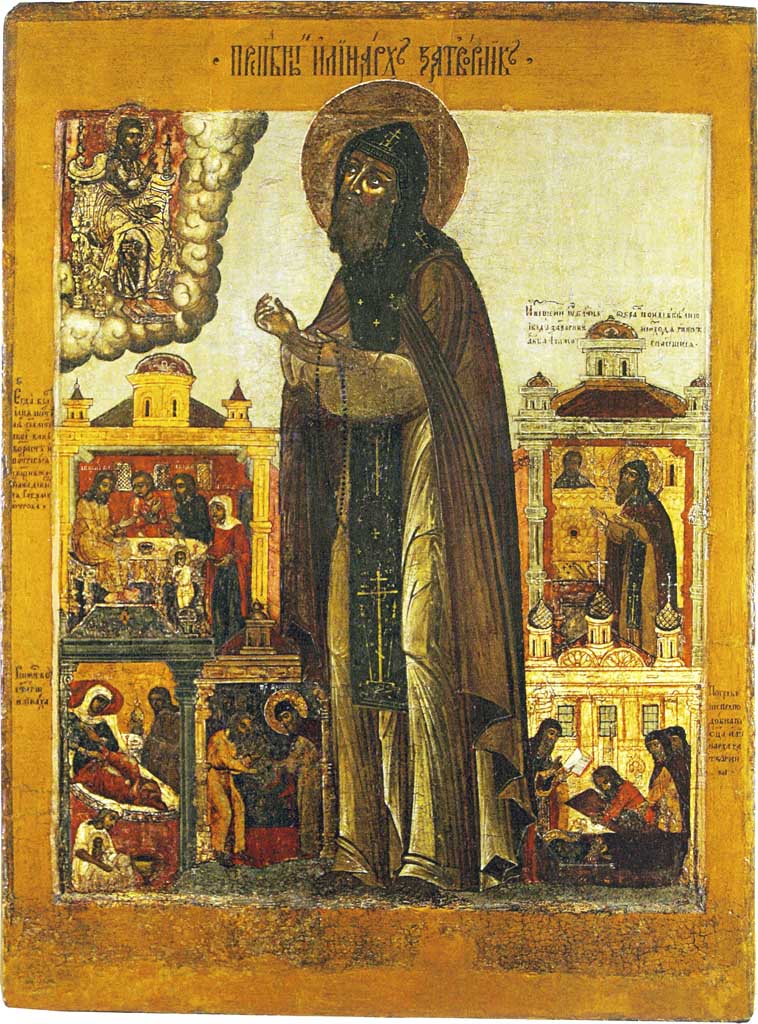 Преподобный
Иринарх Затворник
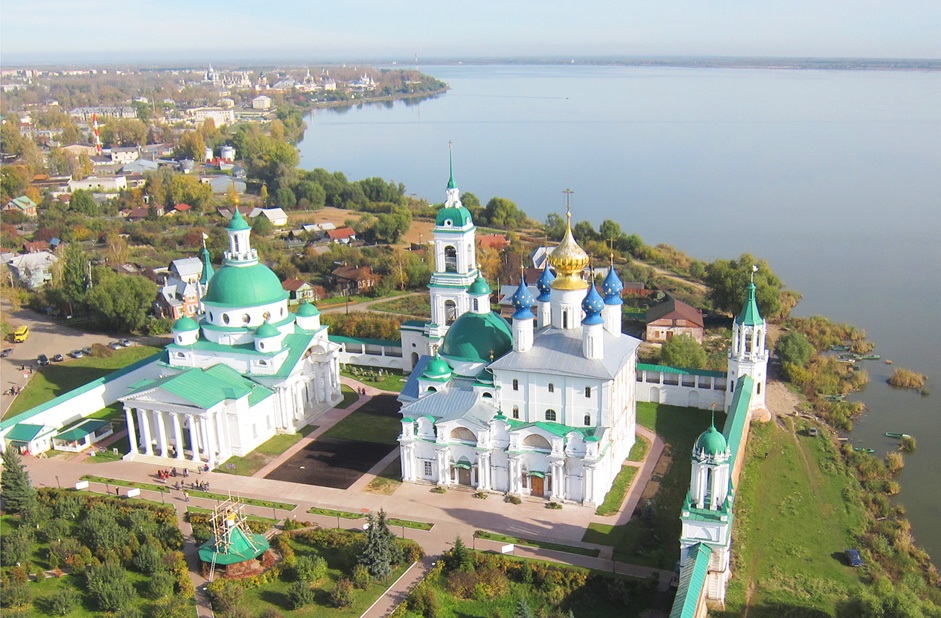 Спасо-Яковлевский Димитриев
монастырь
Ростов Великий
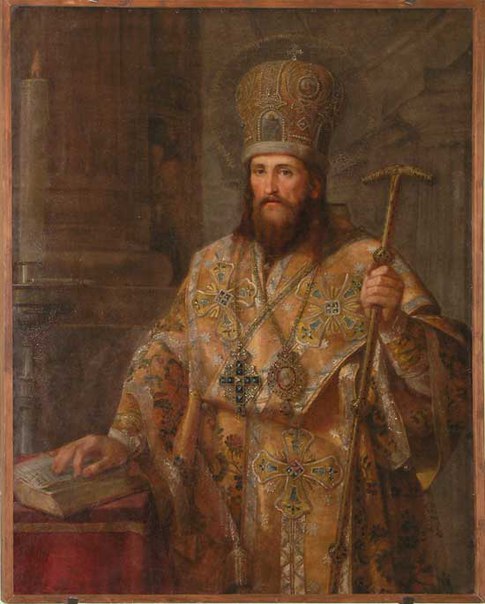 Святитель
Димитрий Ростовский
(1651 – 1709)
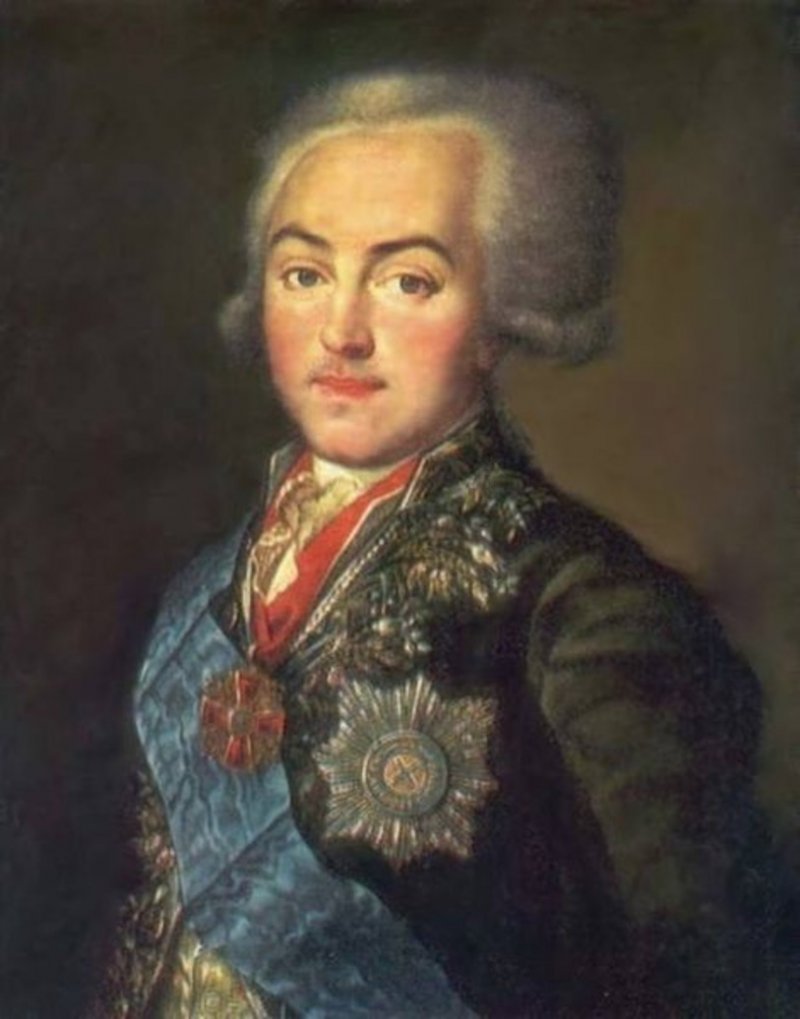 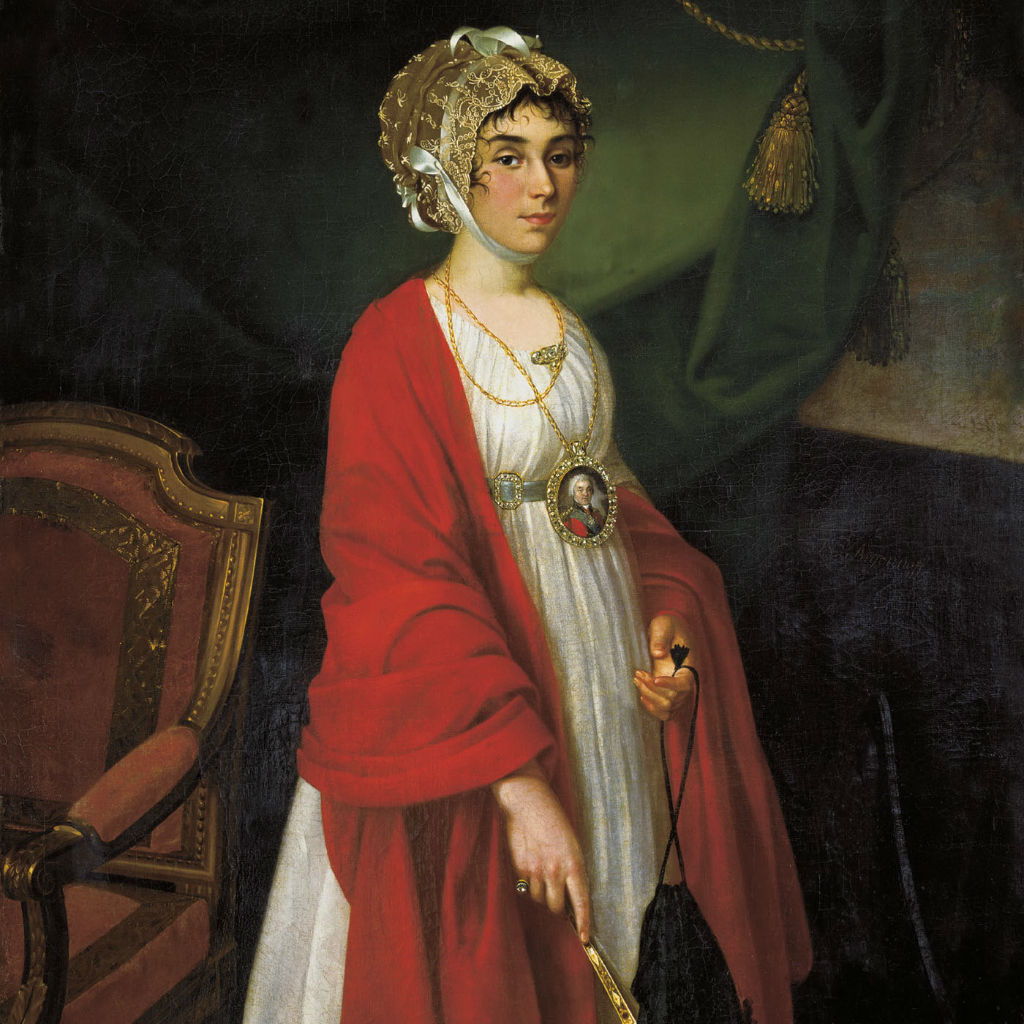 П. И. Ковалева-Жемчугова
Н. П. Шереметев
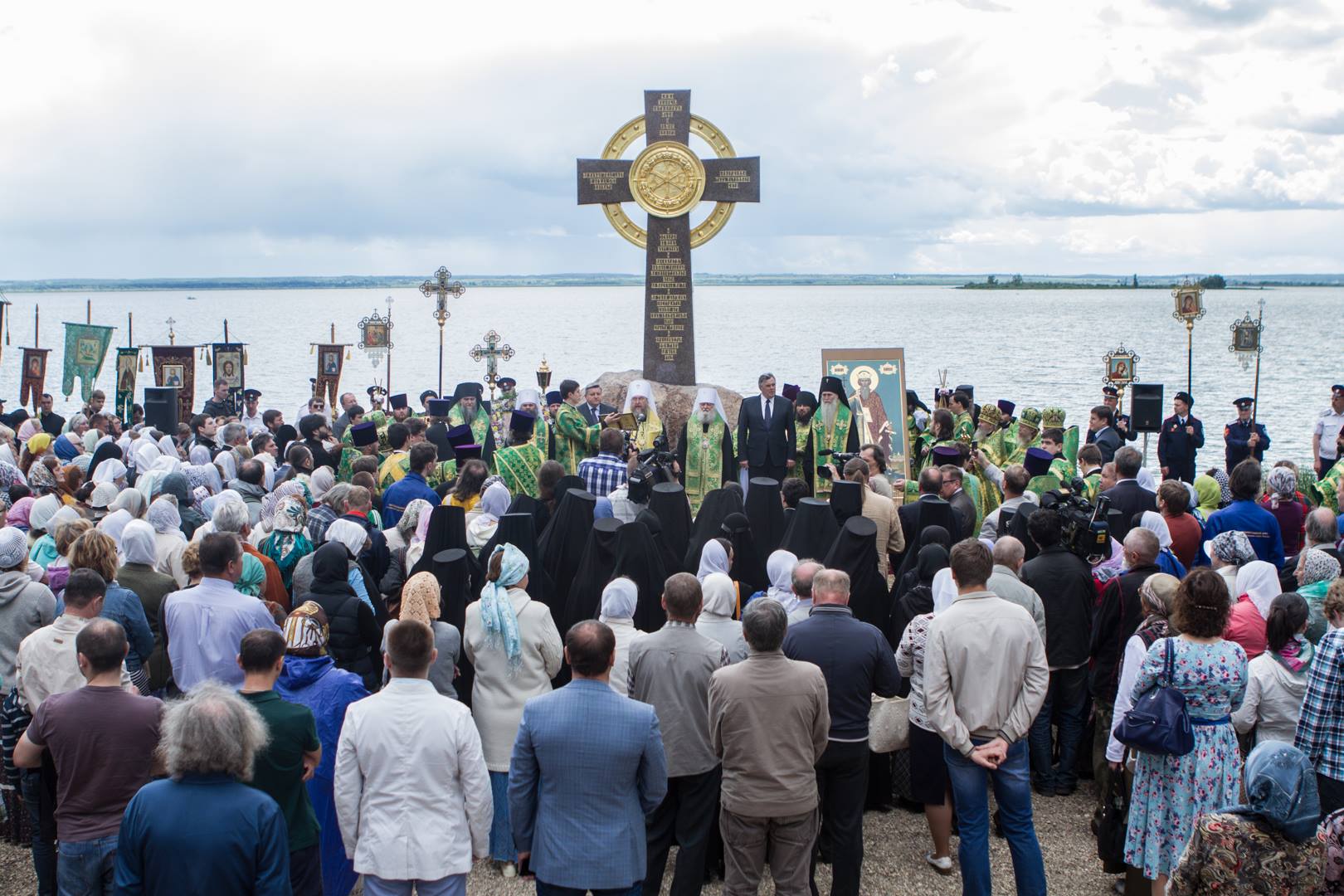 Поклонный крест в память крещения Ростово-Ярославской земли